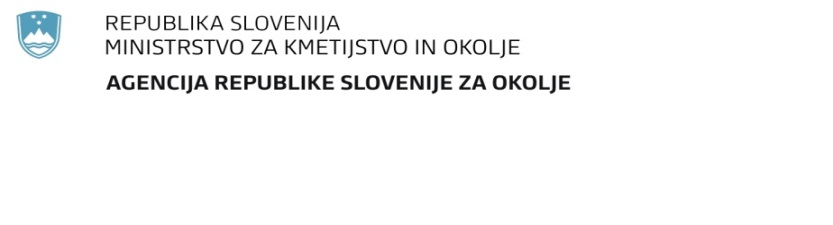 Kakovost zraka in zdravje ljudi – skupen interes nas vsehZaključno srečanje
Nataša Kovač
Agencija RS za okolje
Kje smo bili?
Ljubljana, 8. 3. 2013
Slovenj Gradec, 17. 4. 2013
Murska Sobota, 19. 6. 2013
Nova Gorica, 6. 11. 2013
Koper, 18. 10. 2013
Celje, 4. 12. 2013
Kranj, 6. 2. 2014
Novo mesto, 18. 3. 2014
Ljubljana, 7. 5. 2014
Sklepne ugotovitve - 1
Na pobudo zainteresirane javnosti se bodo tudi v prihodnje organizirala srečanja o kakovosti zraka. 

Agencija RS za okolje (ARSO) bo sistem za napovedovanje onesnaženosti zraka nadgradila tako, da bo v napovedi verjetnosti preseganja mejne vrednosti za delce PM10 vključila dodatne kraje ter dodala kartografske prikaze onesnaženosti zraka z ozonom in delci.

Napovedi onesnaženosti zraka, ki jih pripravlja ARSO, bodo v prihodnje vključevala dodatna priporočila Nacionalnega inštituta za javno zdravje (NIJZ) z vidika varovanja zdravja ljudi.

Za potrebe obveščanja javnosti o napovedih onesnaženosti zraka bo izdelana komunikacijska strategija ARSO-NIJZ, ki bo definirala komunikacijske kanale, kontaktne osebe ter način vključevanja občin za preventivno ukrepanje.
Sklepne ugotovitve - 2
ARSO bo tudi v prihodnje v skladu z zakonodajo razvijal in vzdrževal sistem za stalno spremljanje in napovedovanje kakovosti zraka na območju Slovenije. Vzpostavitev in vzdrževanje dodatnih - občinskih sistemov za kakovost zraka je v pristojnosti občin, ARSO pri tem lahko nudi strokovno svetovanje.  

Pri vzpostavitvi občinskih evidenc izpustov v zrak, občine pripravijo svoje vhodne podatke, ARSO strokovno sodeluje pri izdelavi bilanc.

Potrebno je izvajati ukrepe, ki bodo dolgoročno prispevali k izboljšanju kakovosti zraka in k blaženju podnebnih sprememb. Lesna biomasa je z vidika toplogrednih plinov nevtralno gorivo, z vidika kakovosti zraka pa v primeru, da gorivo ni ustrezno pripravljeno, izvor zdravju škodljivih delcev.
Sklepne ugotovitve - 3
Pokritost ozemlja z meritvami obremenjenosti zraka s cvetnim prahom bi bilo potrebno izboljšati, saj ima vse več ljudi zdravstvene težave, ker so preobčutljivi na cvetni prah.

ARSO z informacijami o kakovosti zraka, s katerimi razpolaga, ter strokovnim svetovanjem nudi pomoč Mestni občini Nova Gorica (MONG), ki je vključena v Akcijski načrt za izboljšanje zraka v italijanski Gorici.  Od slovenske strani (MONG) se namreč pričakuje, da definira širše lokalne ukrepe, ki bodo vplivali na izboljšanje zraka v sosednji, italijanski Gorici.

 Za izboljšanje kakovosti  zraka je nujno spreminjanje navad prebivalstva (ogrevanje, prevoz).  Zato je v sistem ozaveščanja smotrno v čim večji meri vključiti nevladne organizacije in druge izobraževalne institucije (ekošole, zdrave šole).